المحاكمات
نطاق الجرائم الخاضعة للمحاكمات.
المعايير الدولية للمحاكمة العادلة.
الصعوبات التي تواجه المحاكمات الانتقالية.
حلول مقترحة لمواجهة تلك التحديات.
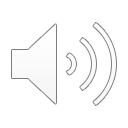